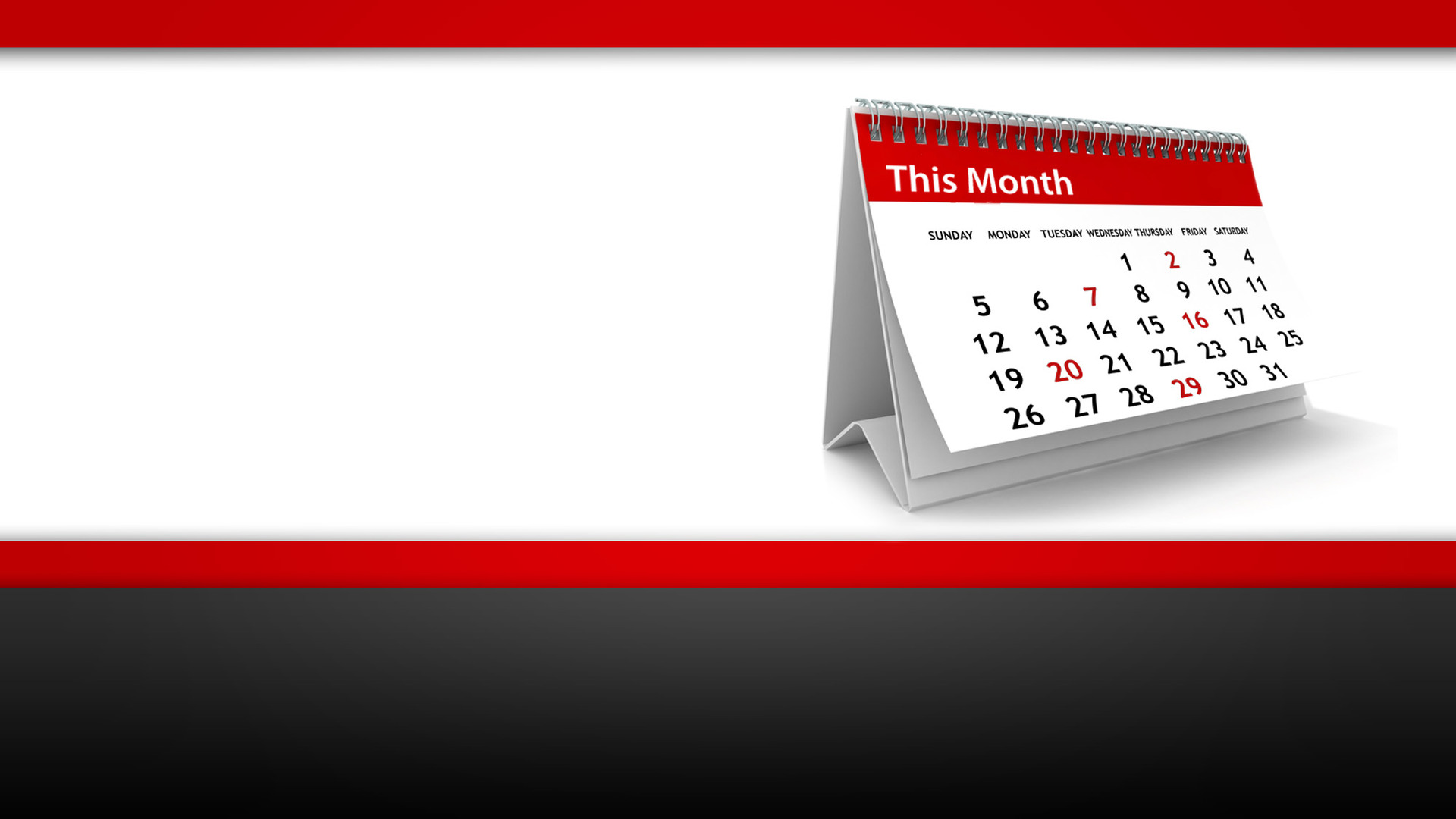 The Holiday Season
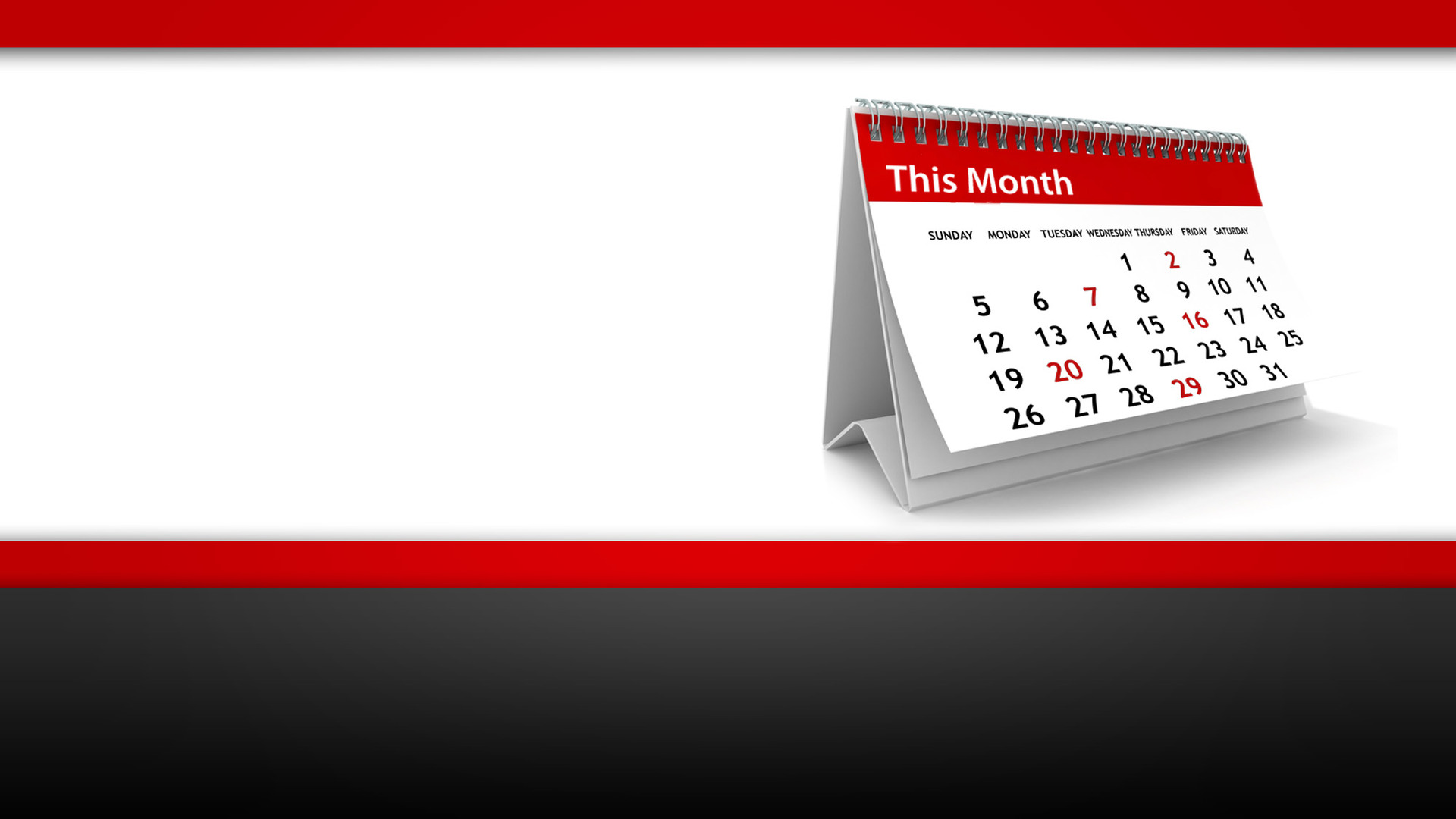 The Holy-Day Season
Leviticus 23.23-44
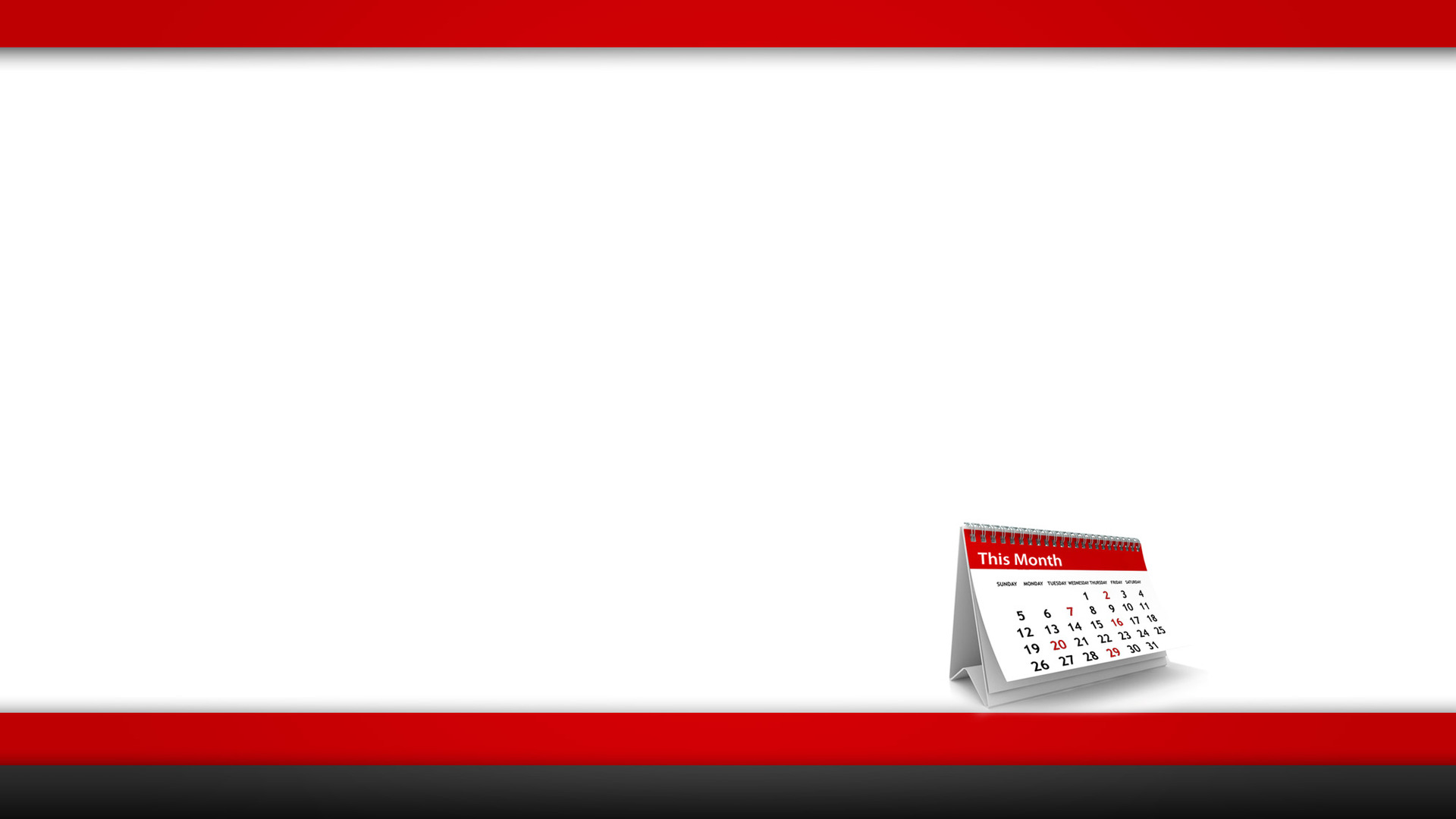 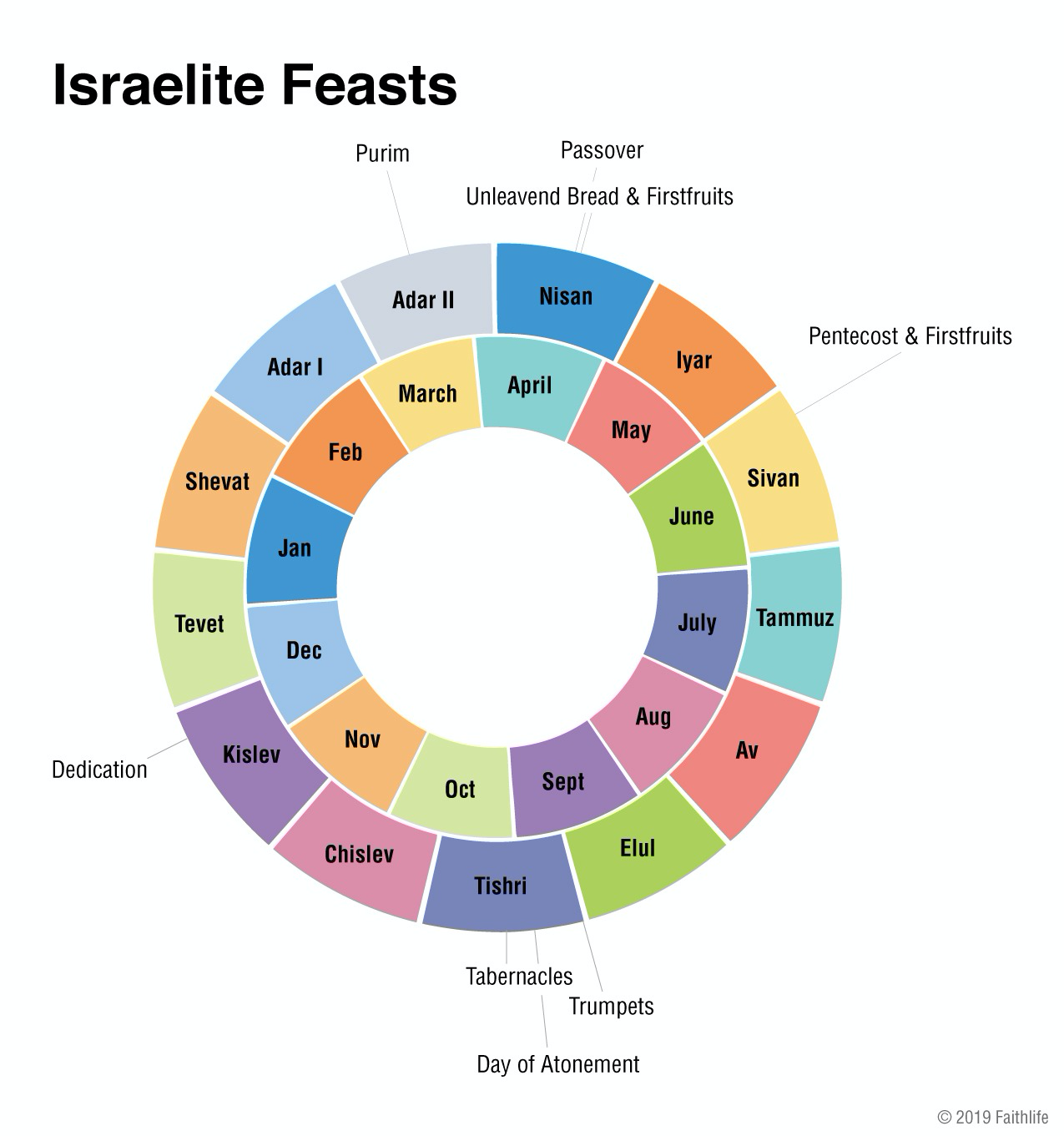 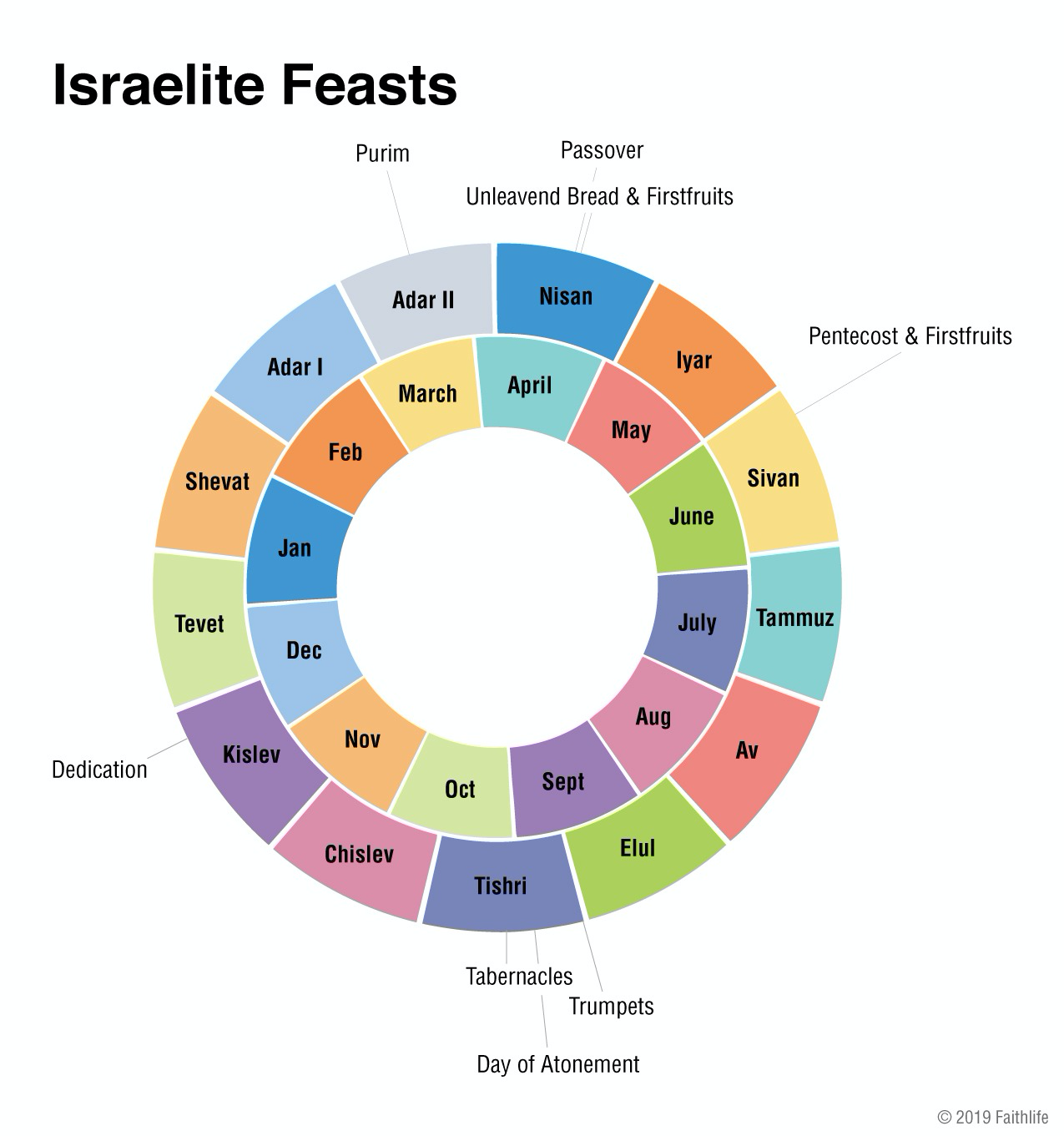 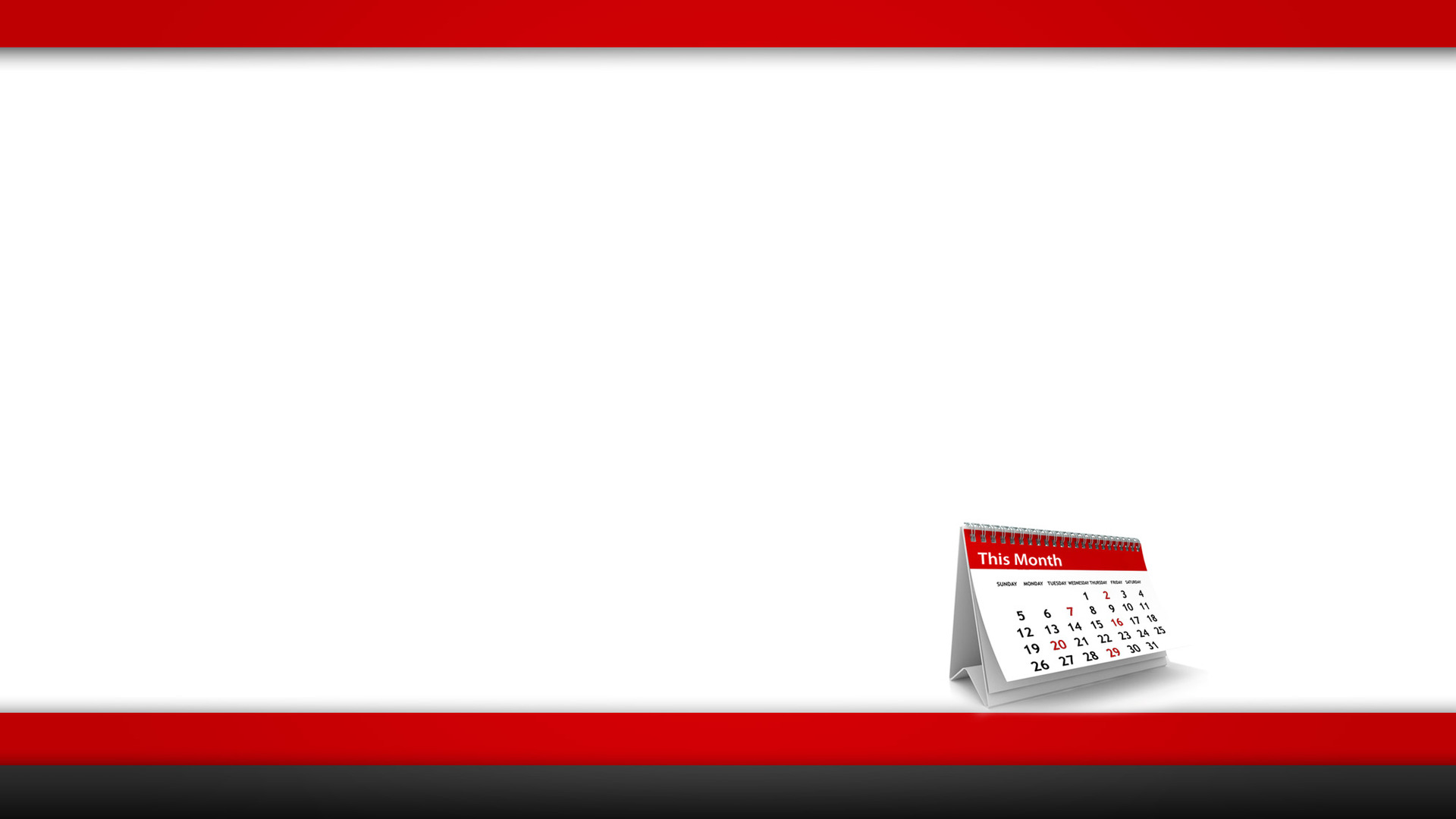 A time of rest 
A time of sacrifice
Prominent Features
Burnt offerings
	Lambs: 56
	Bulls:
	Rams:

Sin offerings
	Goats:
Burnt offerings
	Lambs: 64
	Bulls:
	Rams:

Sin offerings
	Goats:
Burnt offerings
	Lambs: 73
	Bulls: 2
	Rams: 1

Sin offerings
	Goats: 1
Burnt offerings
	Lambs: 73
	Bulls: 3
	Rams: 2

Sin offerings
	Goats: 2
Burnt offerings
	Lambs: 82
	Bulls: 4
	Rams: 3

Sin offerings
	Goats: 3
Burnt offerings
	Lambs: 190
	Bulls: 75
	Rams: 18

Sin offerings
	Goats: 11
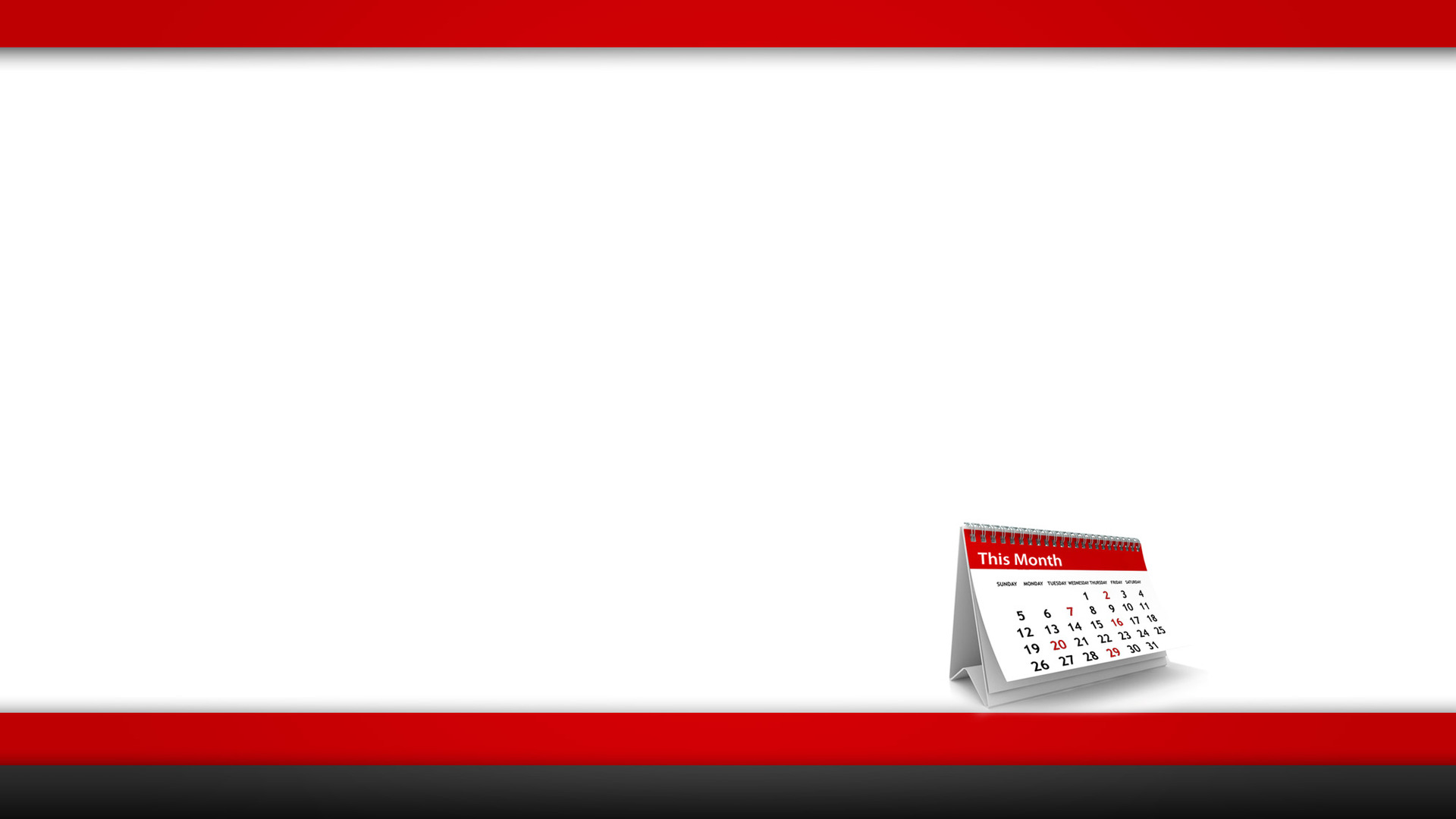 Assurance of God’s promises
The importance of sacrifice
Lasting Significance
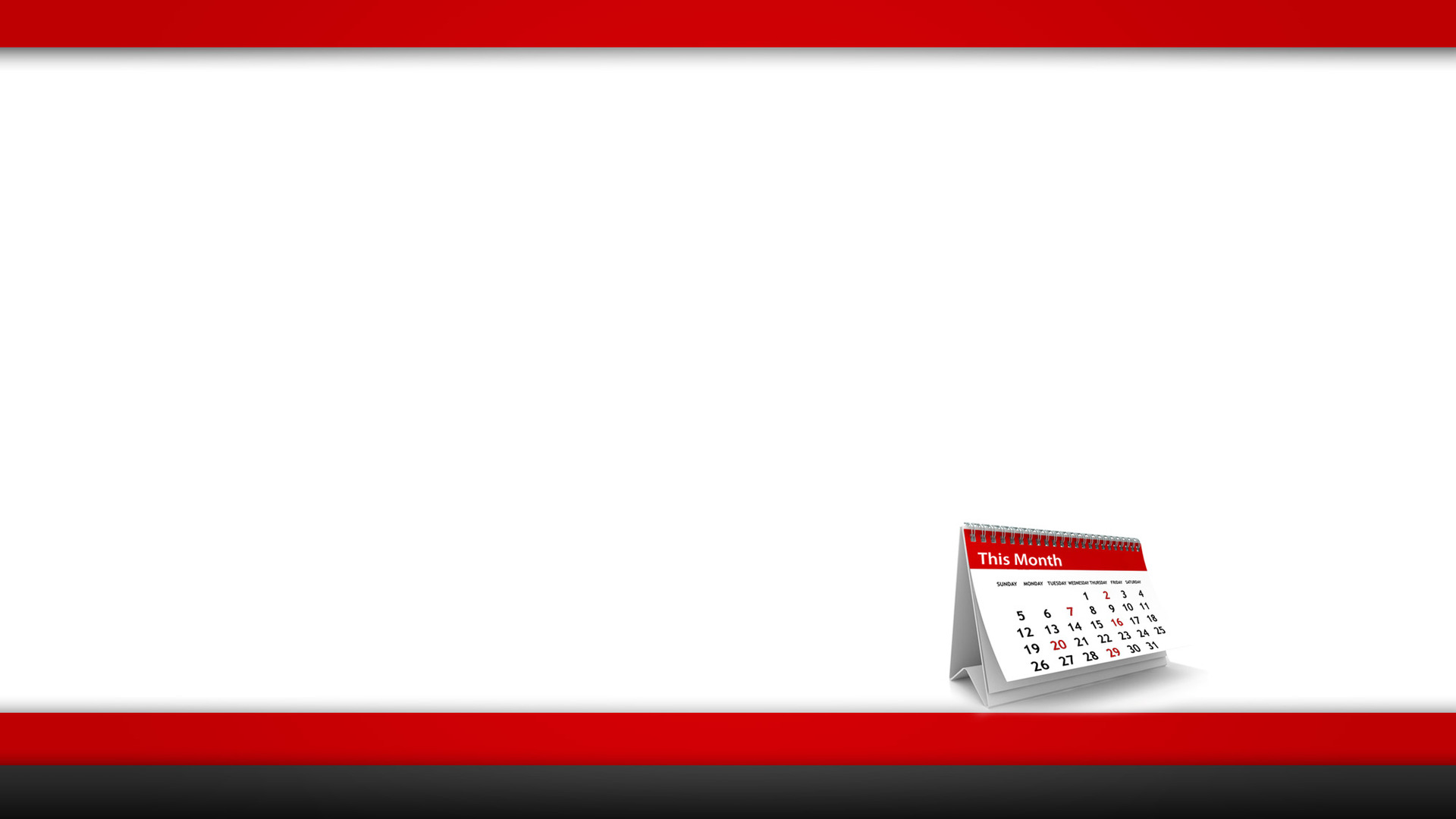 “In the seventh month on the first of the month you shall have a rest, a reminder by blowing of trumpets, a holy convocation.” (Leviticus 23:24)
Feast of Trumpets
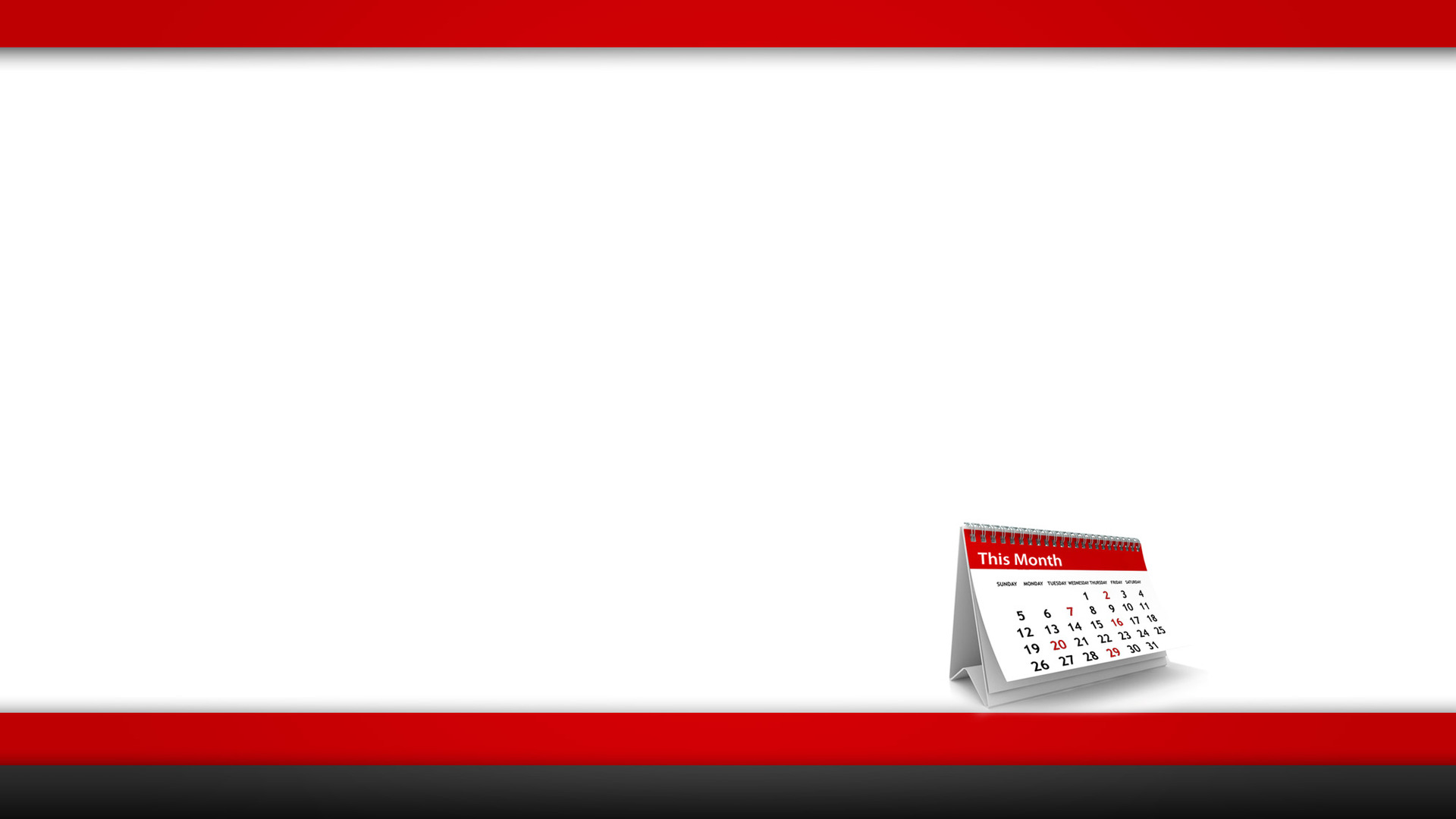 “In the seventh month on the first of the month you shall have a rest, a reminder by blowing of trumpets, a holy convocation.” (Leviticus 23:24)
Feast of Trumpets
Calling God’s attention to them?
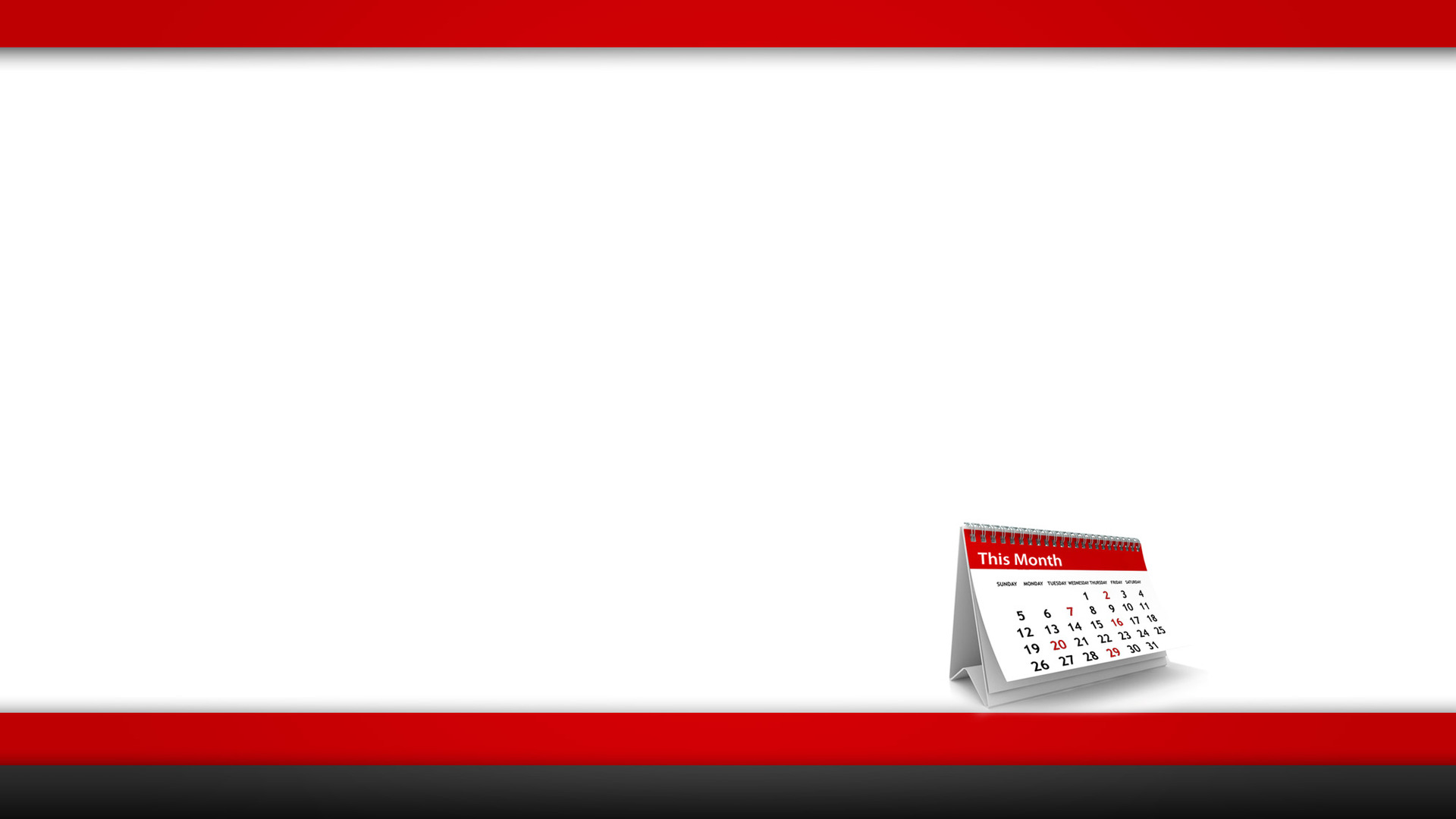 “In the seventh month on the first of the month you shall have a rest, a reminder by blowing of trumpets, a holy convocation.” (Leviticus 23:24)
Feast of Trumpets
Calling their attention to God?
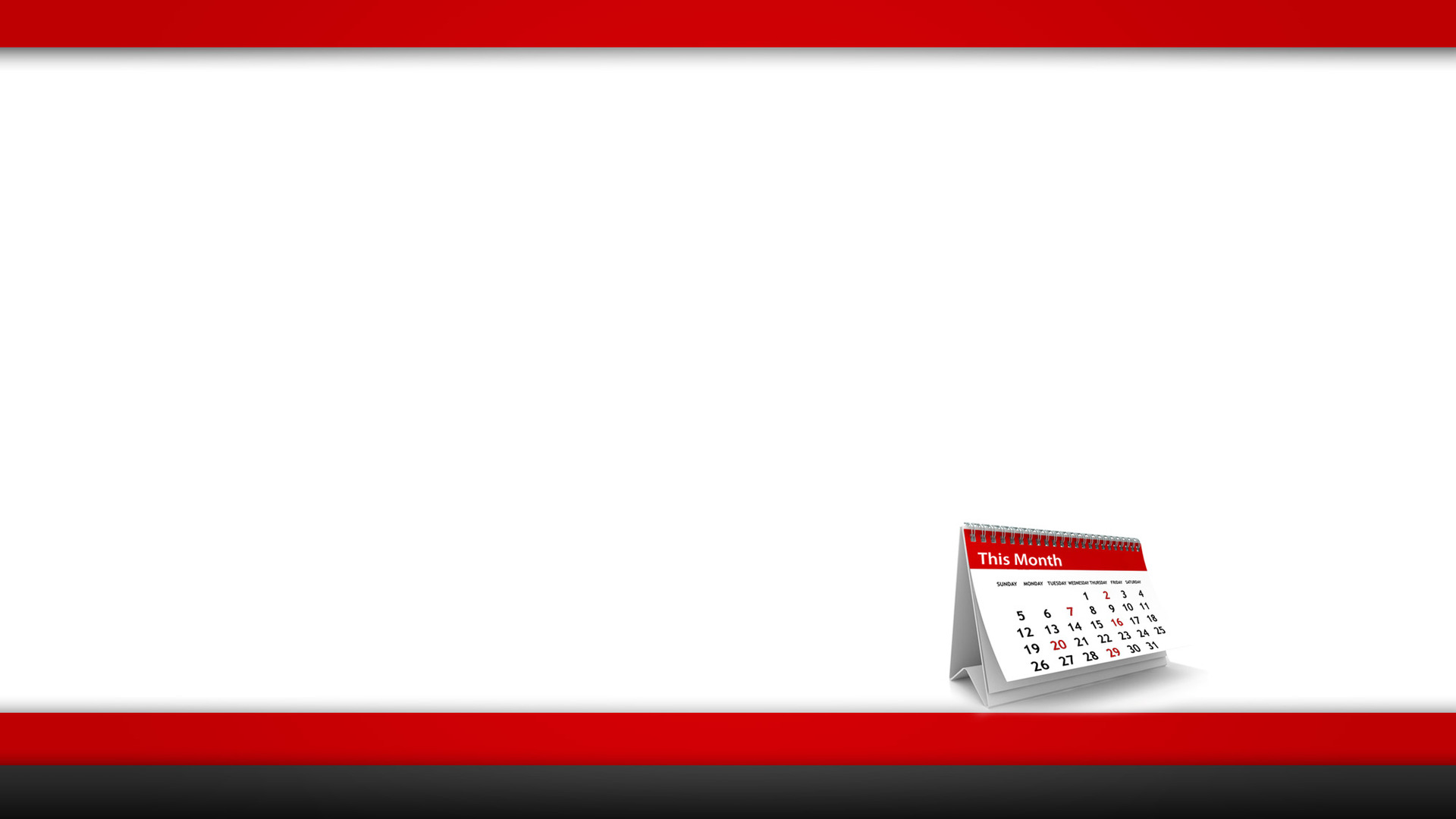 “Behold, I tell you a mystery; we will not all sleep, but we will all be changed, in a moment, in the twinkling of an eye, at the last trumpet; for the trumpet will sound, and the dead will be raised imperishable, and we will be changed.” (1 Corinthians 15:51–52)
Feast of Trumpets
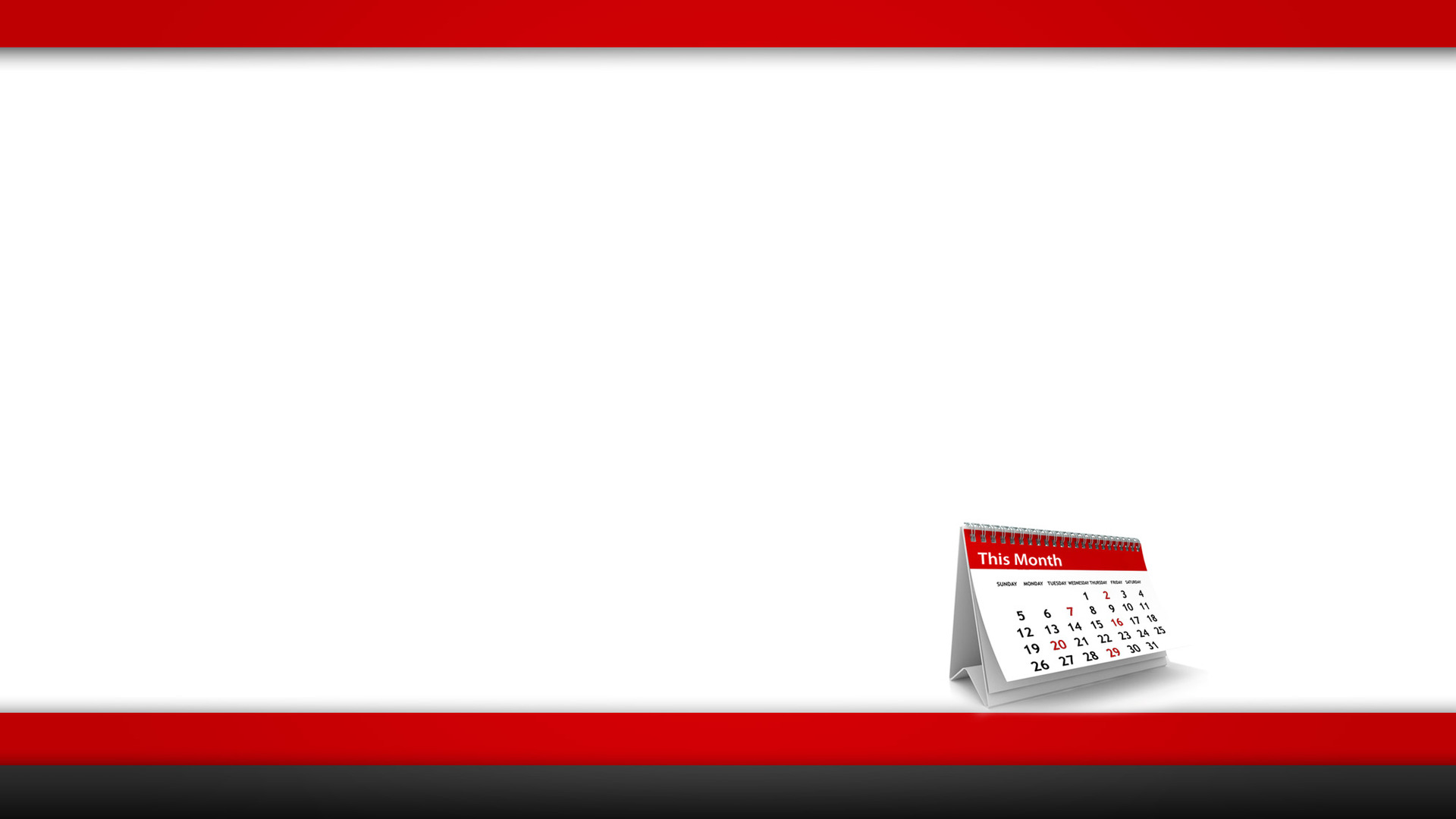 “Therefore, my beloved brethren, be steadfast, immovable, always abounding in the work of the Lord, knowing that your toil is not in vain in the Lord.” (1 Corinthians 15:58)
Feast of Trumpets